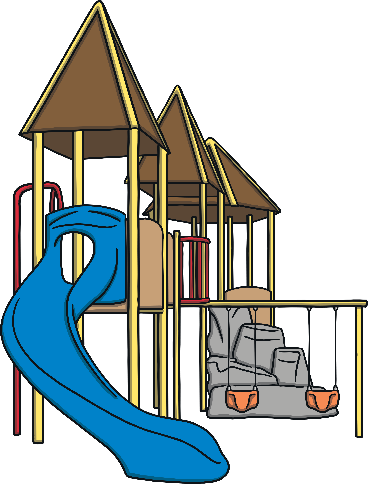 slide
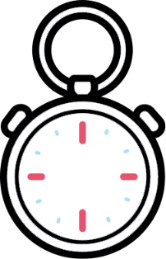 Start Timer
Start Timer
Use Timer
Show Answer
Next
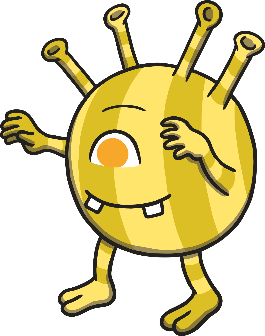 kide
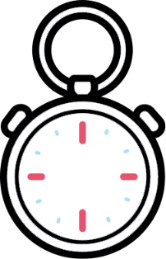 Show Answer
Start Timer
Start Timer
Use Timer
Next
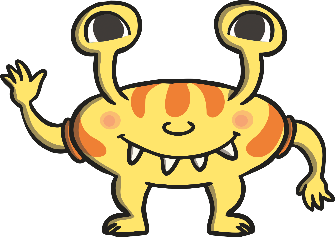 gime
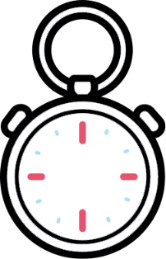 Show Answer
Start Timer
Start Timer
Use Timer
Next
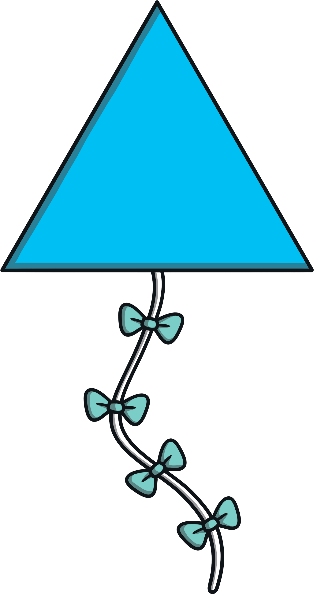 kite
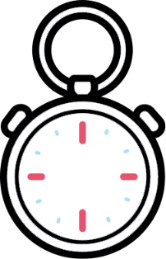 Start Timer
Start Timer
Use Timer
Show Answer
Next
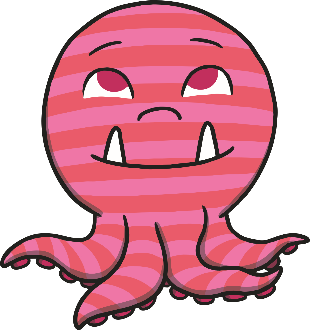 quibe
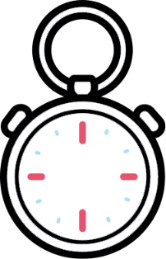 Show Answer
Start Timer
Start Timer
Use Timer
Next
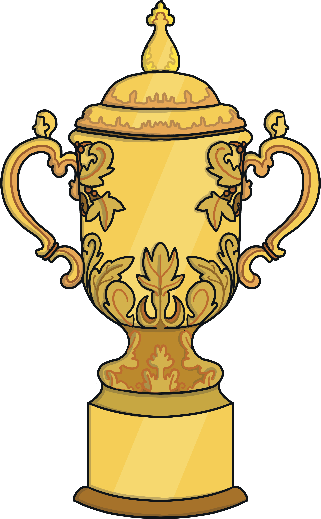 prize
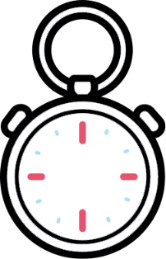 Start Timer
Start Timer
Use Timer
Show Answer
Next
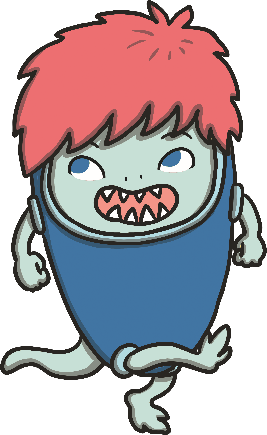 hine
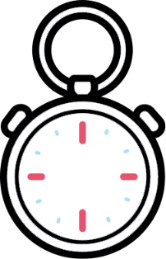 Show Answer
Start Timer
Start Timer
Use Timer
Next
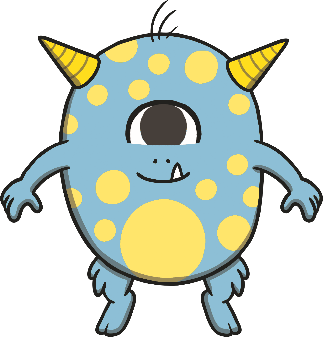 drike
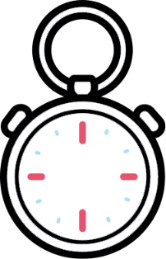 Show Answer
Start Timer
Start Timer
Use Timer
Next
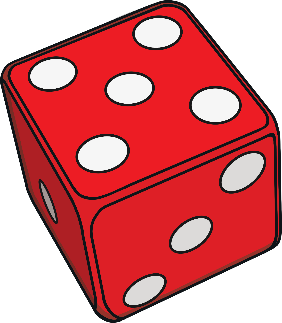 five
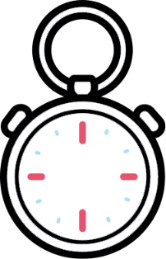 Start Timer
Start Timer
Use Timer
Show Answer
Next
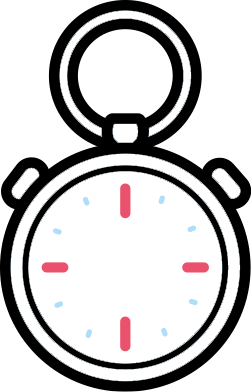 time
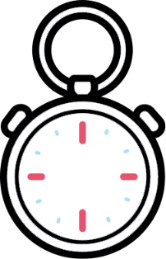 Start Timer
Start Timer
Use Timer
Show Answer
Next
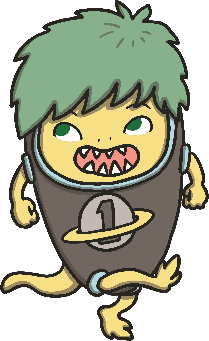 trife
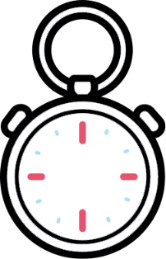 Show Answer
Start Timer
Start Timer
Use Timer
Next
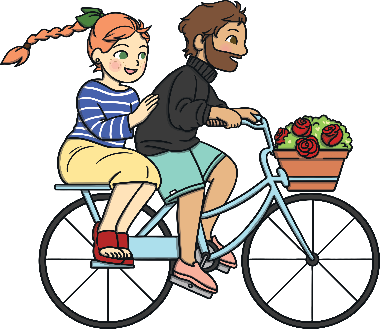 bike
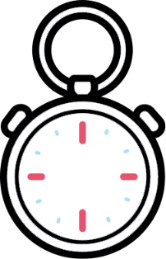 Start Timer
Start Timer
Use Timer
Show Answer
Next
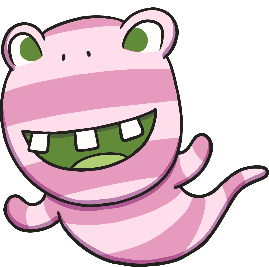 gline
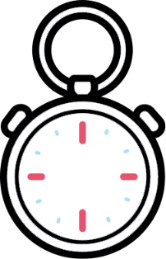 Show Answer
Start Timer
Start Timer
Use Timer
Next
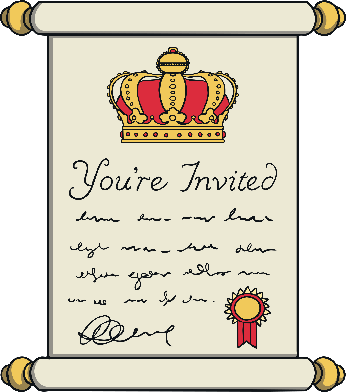 invite
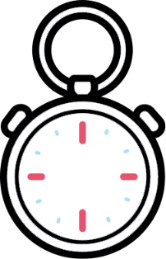 Start Timer
Start Timer
Use Timer
Show Answer
Next
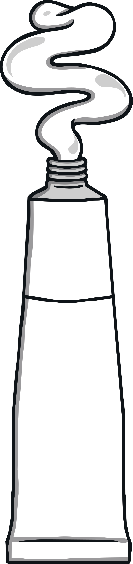 white
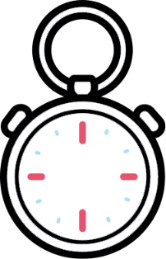 Start Timer
Start Timer
Use Timer
Show Answer
Next
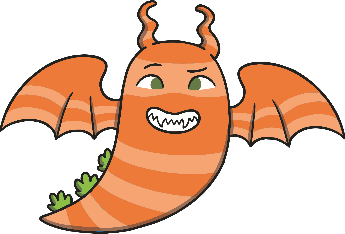 krite
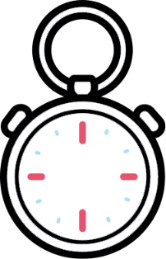 Show Answer
Start Timer
Start Timer
Use Timer
Next